Non-Standard-Datenbanken
Temporale Daten und das relationale Modell


Prof. Dr. Ralf Möller
Universität zu Lübeck
Institut für Informationssysteme
Non-Standard-Datenbanken
Von probabilistischen zu temporalen Daten
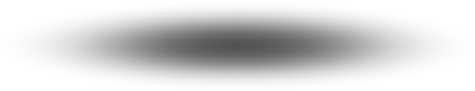 Weiterführende Konzepte
Grundlegende Konzepte temporaler Daten
Vorschläge fürAnfragesprachen
Probabilistische Datenbanken
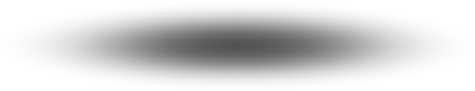 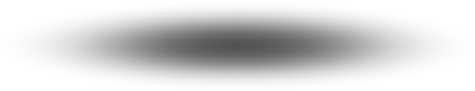 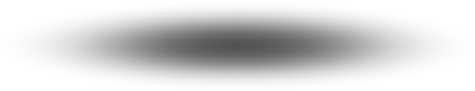 Standard-Datenbanken
“Suppliers and Shipments”
S
SP
Prädikat:"Supplier S# is under contract"
Prädikat:"Supplier S# is ableto supply part P#"
Anfragen:: 
Which suppliers can supply something? 
Which suppliers cannot supply anything?
3
Semitemporalisiert: Linear geordnete Struktur
S_SINCE
SP_SINCE
Prädikat:"Supplier S# has been under contract since day SINCE"
Prädikat:"Supplier S# has been able to supply part P# since day SINCE"
Zeitstruktur (T, <) wobei T eine Menge und <eine totale Ordnung über T ist
Granularität ist anwendungsabhängig zu wählen
Anfragen:: 
Since when has supplier S# been able to supply anything? (einfach) 
Since when has supplier S# been unable to supply anything? (unmöglich)
4
Voll temporalisiert (Versuch 1)
S_FROM_TO
S_FROM_TO
SP_FROM_TO
Predicate:"Supplier S# was  under contract from day FROM to day TO."
Predicate:"Supplier S# was able to supply part P# from day FROM to day TO."
Anfragen: 
What does supplier S1 supply at day d6? (leicht)
Does S1 supply something between d2 and d11?
During which times was supplier S#  able to supply something?
During which times was supplier S#  unable to supply something?
5
5
Zu prüfende Einschränkungen
S_FROM_TO
SP_FROM_TO
Ein Lieferant soll nicht einen Vertrag in unter-schiedlichen aber überlappenden oder aneinander-grenzenden Intervallen haben
Ein Lieferant soll nicht die gleichen Dinge in überlappenden oder aneinander-stoßenden Intervallen liefern
Einschränkungen sind nicht einfach repräsentierbar
Wie kann für zeitlich begrenzt gültige Einträge einSchlüssel definiert werden? Will man das?
Interpretation? Sind die FROM und TO Daten enthalten?  Z.B.: Hatte Lieferant S1 einen Vertrag am Tag 10?
6
6
Voll temporalisiert (Versuch 2)
S_DURING
SP_DURING
Einführung von Intervalltypen1 und ihren Punkttypen
Der Typ des Attributs DURING könnte sein: INTERVAL_DATE (mit Punkttypen DATE)

DURING als Schlüssel? Möglich, aber hier nicht sinnvoll
Für einen Punkttypen ist eine Nachfolgerfunktion definiert – hier: NEXT_DATE ( d ). Hier zeigt sich die Skalierung.
1Nicht zu verwechseln mit dem Typ INTERVAL in SQL-92
7
7
Intervallspezifikationen
[a, b] – Anfangszeitpunkt a und Endzeitpunkt b enthalten
(a, b] – Anfangszeitpunkt a nicht enthalten,               Endzeitpunkt b enthalten
[a, b) – Anfangszeitpunkt a enthalten,               Endzeitpunkt b nicht enthalten
(a, b) – Anfangszeitpunkt a nicht enthalten,               Endzeitpunkt b nicht enthalten,               d.h. nur die Chronons dazwischen
PRE ( i )			Offener AnfangBEGIN ( i )	Geschlossener AnfangEND ( i )			Geschlossenes EndePOST ( i )			Offenes Ende
Intervalle werden oft auchPerioden (periods)genannt.
COUNT ( i )	Länge (Anzahl der Punkte)
8
Intervalle: Mehrere Deutungen
Etwas gilt zu irgendeinem Zeitpunkt im Intervall (Unsicherheit)
Etwas gilt zu jedem Zeitpunkt des Intervalls
Etwas wurde als Wert über (alle) Zeitpunkte im Intervall bestimmt?
Beispiel: Inflation – hier DURING als Schlüssel!
IntervalldefiniertPeriodein der höherenSkala
... weitere ...
Einschränkung:keine „Lücken“

Nicht einfach zu prüfen
9
Automatische Verschmelzung von Intervallen?
10
Danksagung und Literaturhinweis
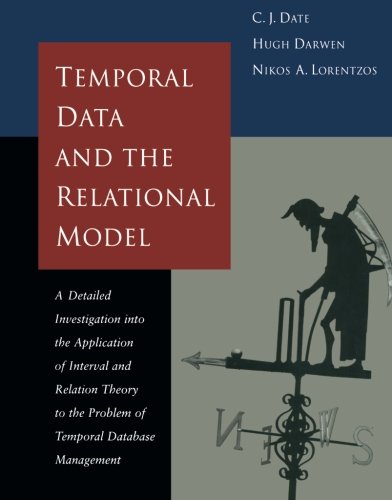 Die vorigen 9 Präsentationen sind in Anlehnung an Präsentationen von Hugh Darwen zu folgendem Buchgestaltet.
11
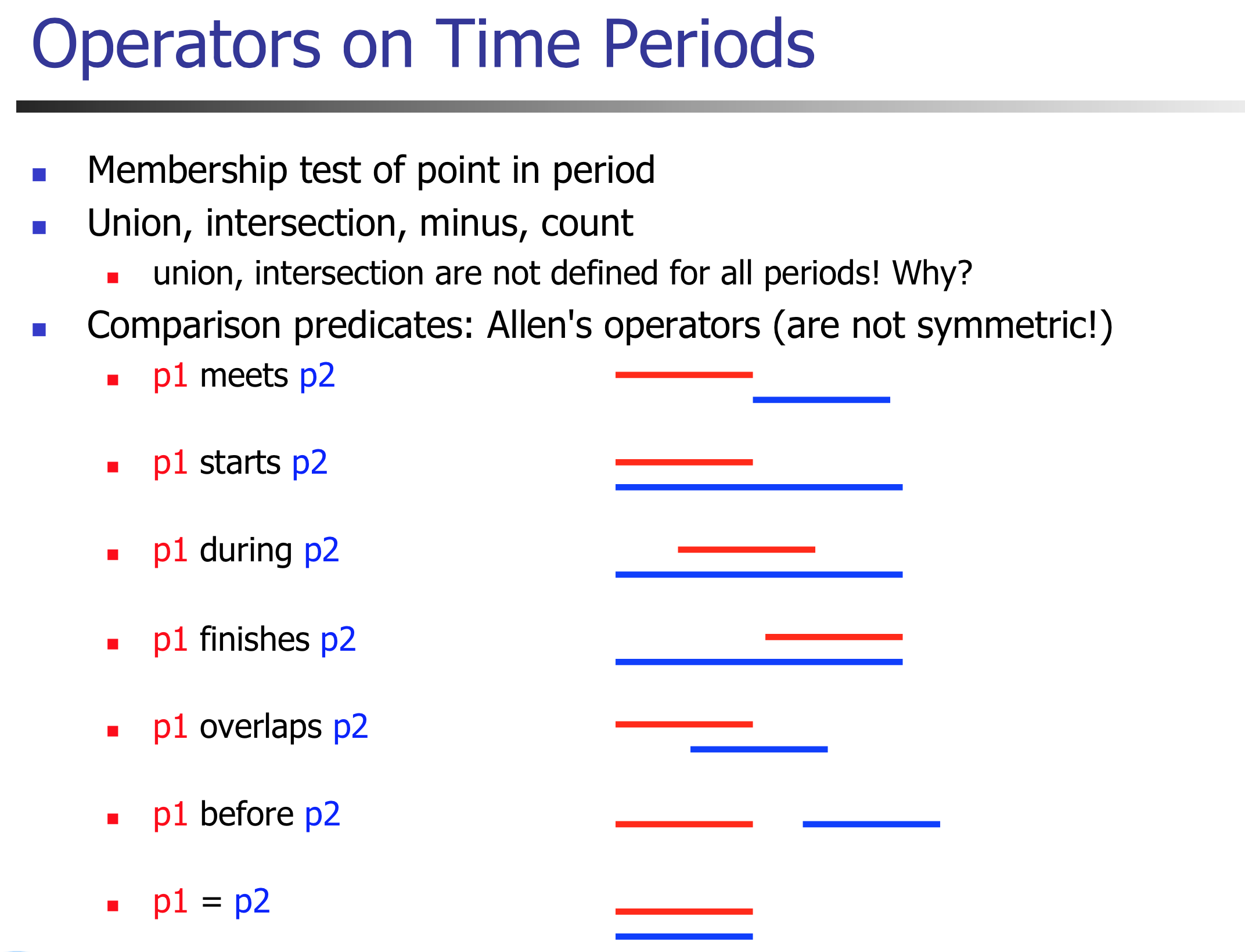 J.F. Allen, "Maintaining knowledge about temporal intervals", Communications of ACM 26(11), November 1983
12
Dimensionen der Zeit
Gültigkeit aus Sicht der Anwendung(Gültigkeitszeit – valid time, Anwendungszeit, ...)
Zeitpunkt der Eintragung eines Tupels in die Datenbank„Bekannt“ aus Sicht des SystemsZeitpunkt, an dem ein neuer Wert eingetragen wird
(Transaktionszeit – transaction time, Systemzeit, ...)
Bitemporal: Beides gleichzeitig repräsentiert

Auch möglich: benutzerdefinierte Zeitangaben

Seit langem untersuchtes Gebiet im Datenbankbereich1
1R. Snodgrass, The temporal query language TQuel, ACM Transactions on Database Systems (TODS) TODS, 12:2, pp. 247-298, 1987
13
Relationen in zeitlichen Dimensionen
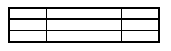 Schnappschuss

Gültigkeitszeiten




Transaktionszeiten


Bitemporale Relation
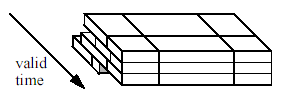 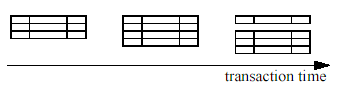 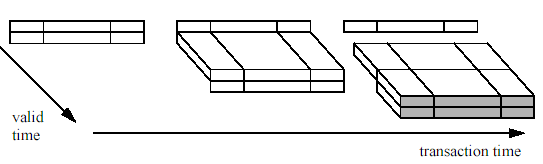 Transaktionszeit: Wofür benötigt?
Repräsentation von früheren Zuständen (z.B. für Auditing-Zwecke)
Schreibzugriffe für frühere Zustände könnten limitiert sein (z.B. für sicheres Auditing)
Stattdessen: Kompensationstransaktionen zur Fehlerkorrektur
Bitemporale Daten
Beispiel: Anstellung von Jake
Darstellung einer einzigen Anstellung, mit Änderungen in der modellierten Realität mit jeweils zugehörigem Änderungszeitpunkt
Temporale Datenbank: Definition
Eine temporale Datenbank ist eine Datenbank mit Unterstützung für Anwendungszeit und/oder Transaktionszeit
Anfrageevaluierung in temporalen Datenbanken ist nicht als einfaches multidimensionales Indizierungsproblem zu verstehen
17
Non-Standard-Datenbanken
Von der multidimensionalen Indizierung zu temporalen Daten
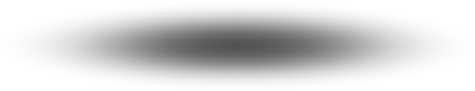 Weiterführende Konzepte
GrundlegendeKonzepte temporaler Daten
Vorschläge fürAnfragesprachen
Multidimensionale Indizierung
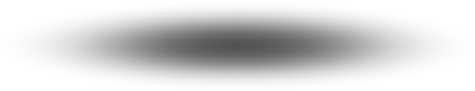 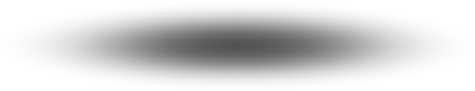 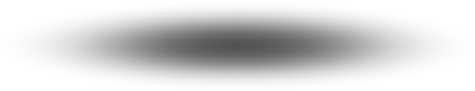 Standisierung schwierig
TSQL2: 
Bitemporale Repräsentation möglich
Zeitdimensionen implizit (keine normalen Attribute)
Zeitdimensionen vom Benutzer (dynamisch) angefordert
Modifizierer für SQL-Ausdrücke zur Berücksichtigung von zeitlichen Aspekten



Viel Kritik an TSQL2
R.T. Snodgrass, et. al., TSQL2 Language Specification. SIGMOD Record (SIGMOD) 23(1):65-86, 1994
Richard T. Snodgrass, Michael H. Böhlen, Christian S. Jensen und Andreas Steiner, "Transitioning Temporal Support in TSQL2 to SQL3," in Temporal Databases: Research and Practice, O. Etzion, S. Jajodia, and S. Sripada (eds.), 
Springer, LNCS 1399, pp. 150––194, 1998
Hugh Darwen, C.J. Date, An overview and Analysis of Proposals Based on the TSQL2 Approach, In Date on Database: Writings 2000-2006, C.J. Date, Apress, pp. 481-514, 2006
19
Standardisierung
TSQL2 konnte sich nicht durchsetzen
Auch nicht SQL/Temporal als Teilvon SQL:1999 (SQL3)
Neuer Versuch: SQL:2011
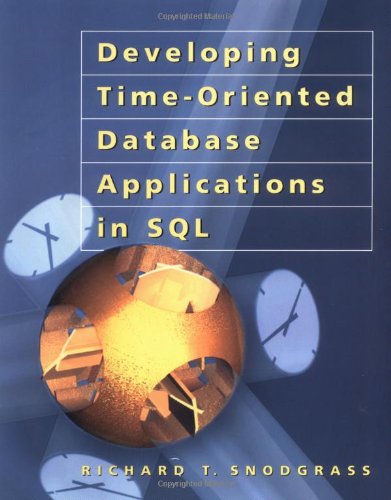 Snodgrass, Richard T., Developing Time-Oriented Database Applications in SQL, Morgan Kaufmann, 1999
Vgl. auch: C. J. Date, H. Darwen, N.A. Lorentzos, Temporal Data and the Relational Model, Morgan Kaufman, 2003
Kulkarni, Krishna, and Jan-Eike Michels. Temporal features in SQL:2011. ACM SIGMOD Record 41.3, pp. 34-43, 2011
20
Danksagung
Die nachfolgenden 15 Präsentationenzu SQL:2011 sind inspiriert von der Darstellung in

Recent Developments for Data Models
Chapter 10 – Temporal Data Models 
Prof. Dr.-Ing. Stefan Deßloch
AG Heterogene Informationssysteme 
Technische Universität Kaiserslautern
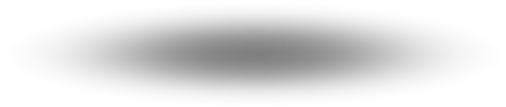 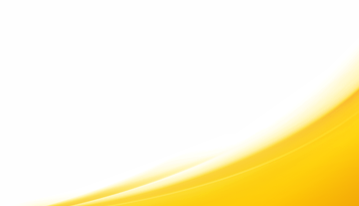 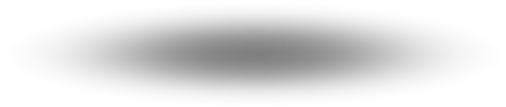 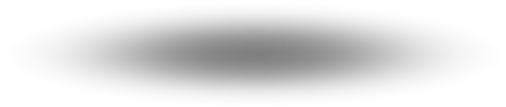 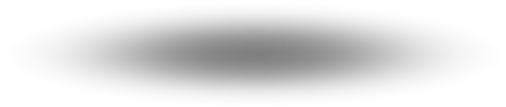 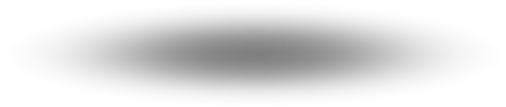 SQL:2011 – Unterstützung für temporale Daten
Kein neuer Datentyp Zeitperiode
Definition von Perioden für Tabellen mit Bezug auf Paaren von Spalten für Beginn und Ende( Tabellenperioden)
Zugrundeliegendes Intervallmodell: [Start, Ende)
22
SQL:2011 – Unterstützung für temporale Daten
System-Versionierung von Tabellen
Unterstützung für Transaktionszeit
Standardanfragen beziehen sich auf „aktuelle“ Daten
Bezugnahme auf „historische“ Version möglich durchFOR SYSTEM TIME-Schlüsselwort
Anwendungszeit von Tabellen durch Perioden 
Unterstützung für Gültigkeitszeit (Valid Time)
Primärschlüssel und Referentielle Integrität
Anfragen beziehen sich auf alle gültigen Tupel
Prädikate über Periode für Zugriff auf temporale Bereiche
Bitemporale Tabellen
23
Tabellenperioden für Anwendungszeit
Anwendungszeit/Gültigkeitszeit durch Nutzer bestimmt
Neues Schlüsselwort PERIOD FOR
Beispiel:	CREATE TABLE Emp(			    ENo	INTEGER,			    EStart	DATE,			    EEnd	DATE,			    EDept	INTEGER,			    PERIOD FOR EPeriod (EStart, EEnd) )
Namen für Perioden frei wählbar
Anfangs- und End-Attribute als normale Spalten
Einfügen von Tupeln über INSERT wie bekanntINSERT INTO EmpVALUES (22217, DATE '2010-01-01', DATE '2011-11-12', 3)
24
Anwendungszeit – Änderung und Löschung
Modifikationen beziehen sich auf eine effektive Periode
Änderungen wirksamauf allen Tupeln mit über-lappenden Zeitperioden






Ggf. werden automatischneue Tupel eingefügt
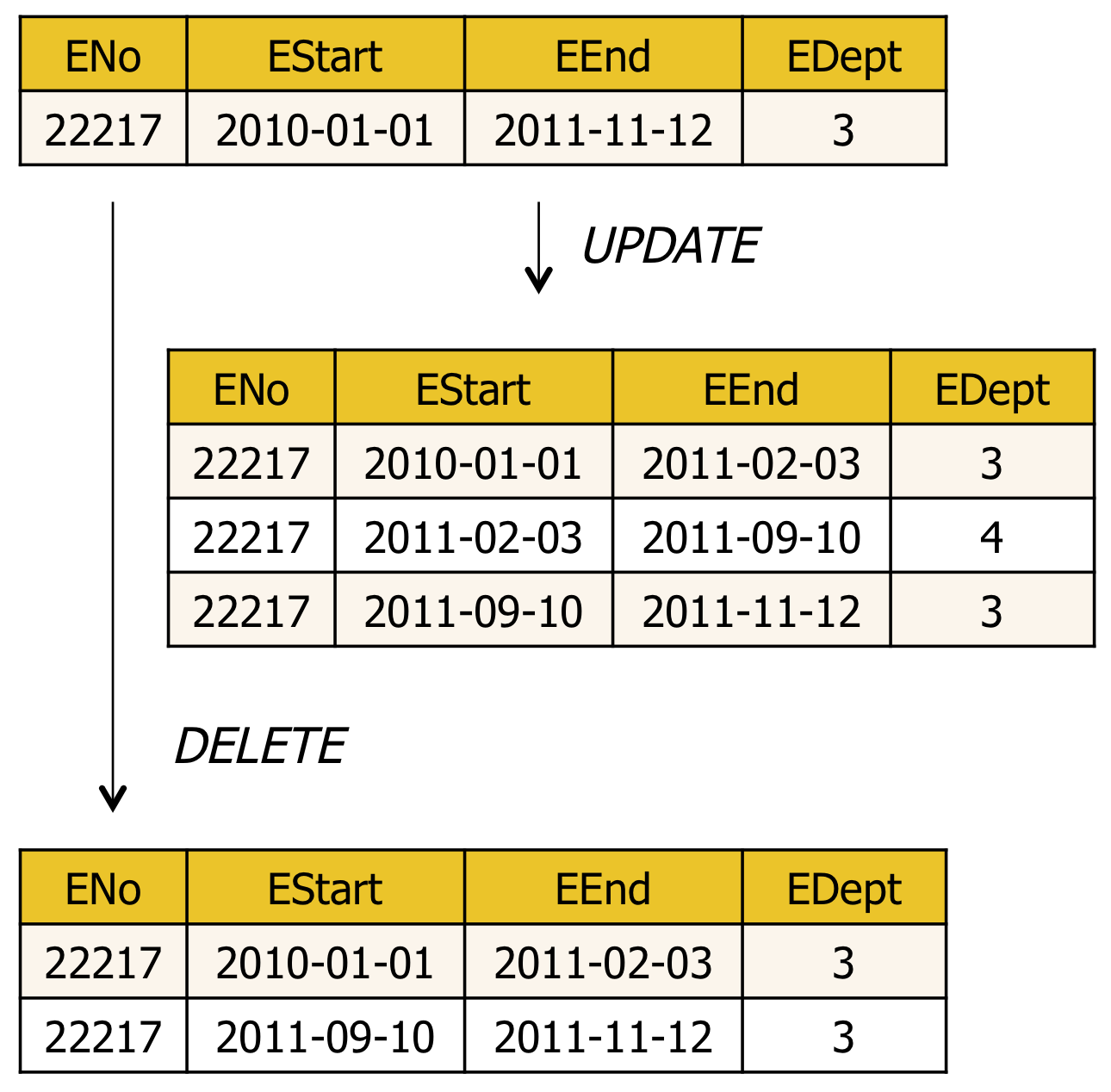 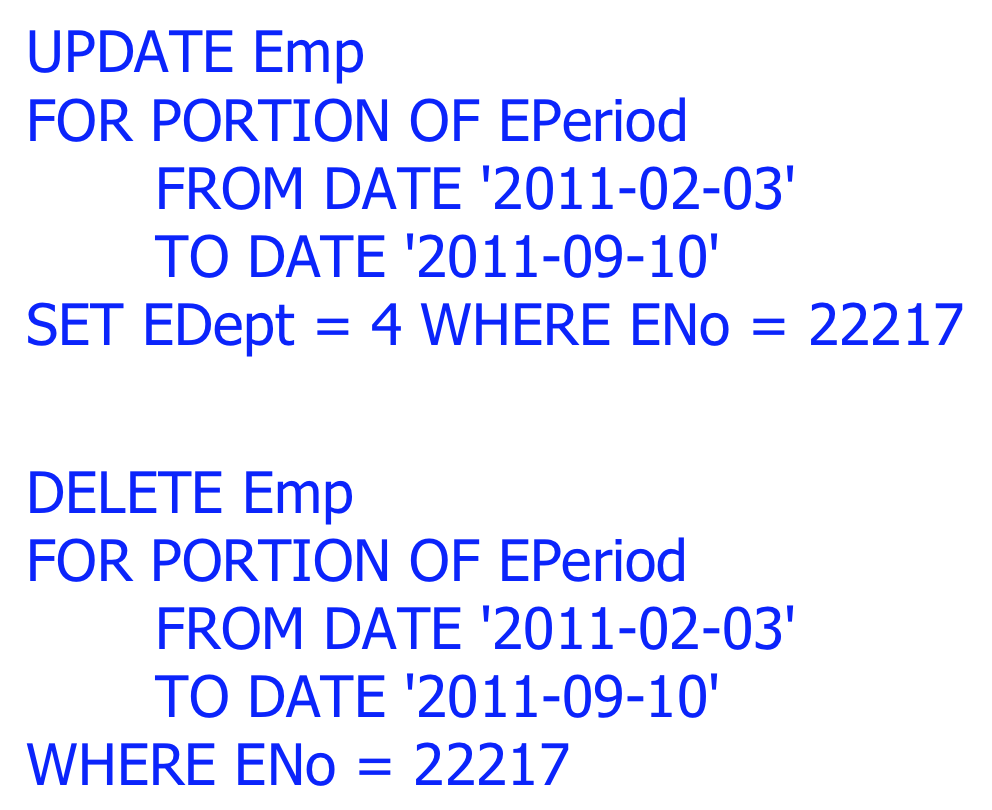 25
Anwendungszeit und Primär-/Fremdschlüssel
Primärschlüssel auf Anwendungszeitperiode bezogen
Überlappungen von Beginn/Ende-Spalten vermeiden
ALTER TABLE EMP ADD PRIMARY KEY (ENo, EPeriod WITHOUT OVERLAPS)
Referentielle Einschränkungen generalisiert auf jeden gültigen Zeitpunkt



Zeitperiodenangaben für Primär- und Fremdschlüssel
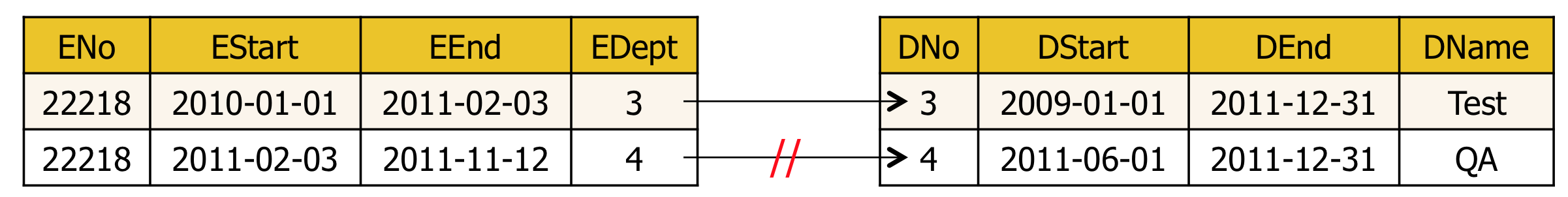 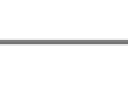 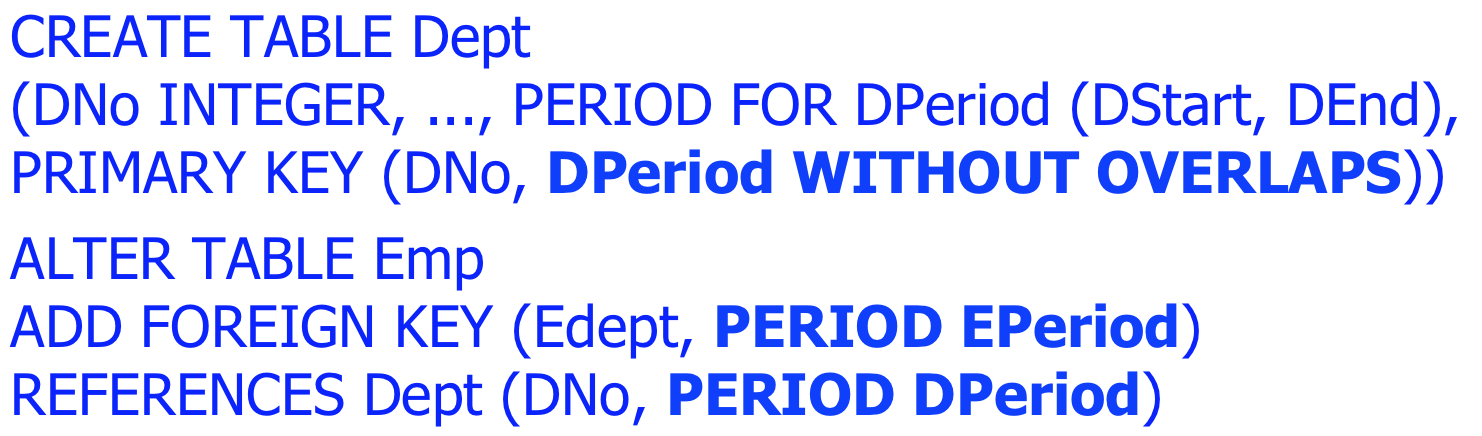 26
Anwendungszeit in Anfragen
Verwendung von SELECT wie gehabt
Zeitperiodenspalten verwendbar wie gewohnt
Spezielle Prädikate für ZeitperiodenSELECT EName, EDeptFROM EmpWHERE ENo = 22217 AND EPeriod CONTAINS DATE '2011-01-02'
Semantik (basierend auf Allen'sche Intervallbeziehungen)
x CONTAINS y ~ (x contains y) or (x starts y) or (x finishes y) or (x equal y)
x OVERLAPS y ~ (x overlaps y) or (y overlaps x) or (x contains y) or (y contains x) or (x starts y) or (y starts x) or (x finishes y) or (y finishes x) or (x equals y)
x EQUALS ~ x equals y
x PRECEDES ~ (x before y) or (x meets y) 
x SUCCEEDS y ~ (y before x) or (y meets x) 
x IMMEDIATELY PRECEDES y ~ x meets y 
x IMMEDIATELY SUCCEEDS y ~ y meets x
27
Temporale Verbunde mit Anwendungszeit
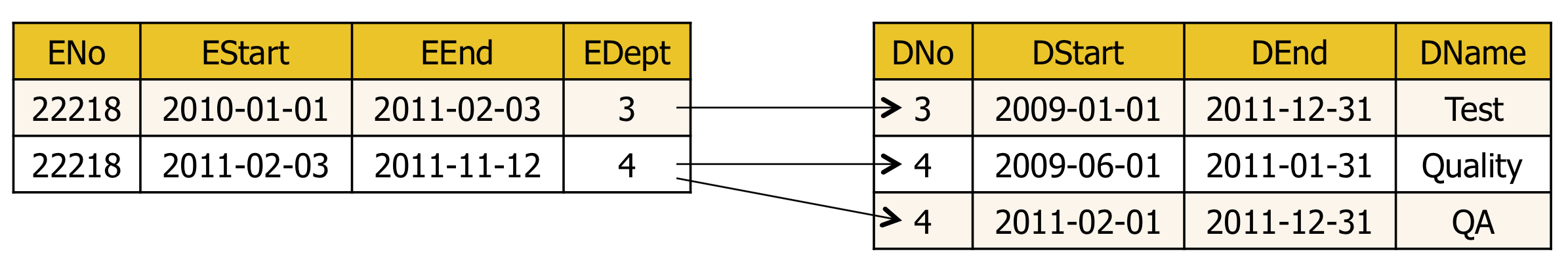 Normale Verbunde betrachten Anwendungszeit nichtSELECT ENo, EDept, DName FROM Emp, DeptWHERE EDept = DNo 
Temporale Verbunde unter Verwendung von ZeitperiodenSELECT ENo, EDept, DNameFROM Emp, DeptWHERE EDept = DNo AND EPeriod OVERLAPS DPeriod
28
Tabellen und Versionierung mit Systemzeit
Versionierung von Tabellen durch Systemzeitattribute (auch Transaktionszeit genannt)
Beispiel
CREATE TABLE Emp ( 	ENo INTEGER, 	Sys_start TIMESTAMP(12) GENERATED ALWAYS AS ROW START, 	Sys_end TIMESTAMP(12) GENERATED ALWAYS AS ROW END, 	EName VARCHAR(30),
	PERIOD FOR SYSTEM_TIME (Sys_start, Sys_end))WITH SYSTEM VERSIONING
29
Tabellen und Versionierung mit Systemzeit
Versionierung von Tabellen durch Systemzeitattribute (auch Transaktionszeit genannt)
Nur das DBMS kann (und muss) Start- und Endzeitpunkte für Systemzeitperioden liefern
Datentyp für Zeitpunkte systemabhängig
Modifikation  zusätzliches Tupel für den alten Zustand vor der Änderung
Aktueller Zeilenzustand: Zeitstempel ist der neueste
Historischer Zeilenzustand: Zeitstempel nicht der neueste
30
Änderung von systemversionierten Tabellen
INSERT
Systemzeitstart wird auf Transaktionszeit gesetzt
Systemzeitende wird auf Maximalwert gesetztINSERT INTO Emp (ENo, EName) VALUES (22217, 'Joe‘)

UPDATE und DELETE
Operationen nur auf aktuellen Zeilen
Automatisches Erzeugen von historischen Zeilen für jede geänderte oder gelöschte Zeile
Bei UPDATE wird der neue Startzeitpunkt auf  die Transaktionszeit gesetzt
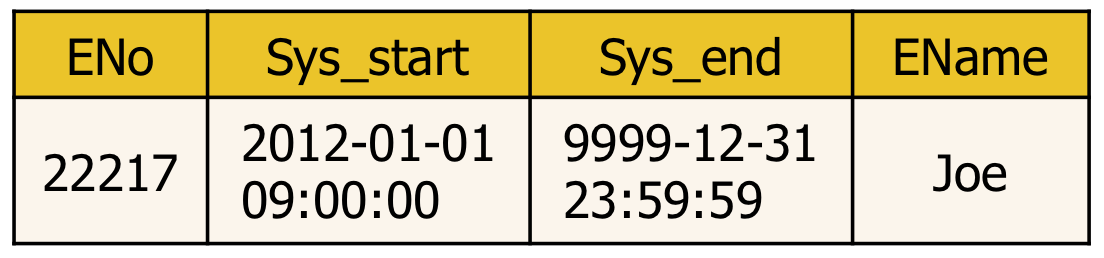 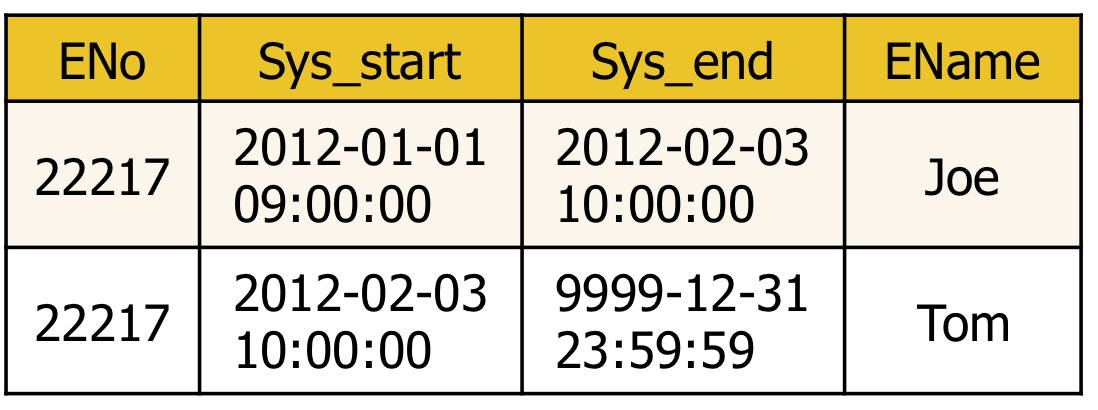 31
Einschränkungen und Anfragen
Primärschlüssel und Fremdschlüssel für systemversionierte Tabellen
Sollen nur für die aktuellen Zeilen geprüft werden
Systemzeitperiode muss nicht als Teil des Schlüssels deklariert werden
Anfragen auf systemversionierten Tabellen:
Beziehen sich standardmäßig auf aktuelle Zeilen
Bezugnahme auf historische Zeilen durch Schlüsselwort FOR SYSTEM TIME
32
Beispiele
Bestimme Zeilen, die zu einem gegebenen Zeitpunkt die aktuellen Zeilen sind
SELECT ENo, EName, Sys_Start, Sys_EndFROM Emp FOR SYSTEM_TIME AS OF TIMESTAMP '2011-01-02 00:00:00‘
Bestimme Zeilen, die in einer Zeitperiode aktuell waren (ohne Endpunkt der Periode)
SELECT ENo, EName, Sys_Start, Sys_EndFROM Emp FOR SYSTEM_TIME             FROM TIMESTAMP '2011-01-02 00:00:00’ TO TIMESTAMP '2011-12-31 00:00:00'
Bestimme Zeilen, die in einer Zeitperiode aktuell waren (mit Endpunkt der Periode)
SELECT ENo, EName, Sys_Start, Sys_EndFROM Emp FOR SYSTEM_TIME              BETWEEN TIMESTAMP '2011-01-02 00:00:00‘ AND TIMESTAMP '2011-12-31 00:00:00'
33
Bitemporale Tabellen
Anwendungszeit und Systemzeit kombiniert
Beispiel
CREATE TABLE Emp(	ENo INTEGER, 	EStart DATE, 	EEnd DATE, 	EDept INTEGER,	PERIOD FOR EPeriod (EStart, EEnd),	Sys_start TIMESTAMP(12) GENERATED ALWAYS AS ROW START,	Sys_end TIMESTAMP(12) GENERATED ALWAYS AS ROW END,	EName VARCHAR(30),	PERIOD FOR SYSTEM_TIME (Sys_start, Sys_end),	PRIMARY KEY (ENo, EPeriod WITHOUT OVERLAPS),	FOREIGN KEY (EDept, PERIOD EPeriod)                  REFERENCES Dept (DNo, PERIOD DPeriod)) WITH SYSTEM VERSIONING
34
Anfragen an bitemporale Tabellen
Anfragen können Prädikate für Systemzeitperioden und Anwendungszeitperioden enthalten
Beispiel
SELECT ENo, EDeptFROM Emp FOR SYSTEM_TIME              AS OF TIMESTAMP '2011-07-01 00:00:00' WHERE ENo = 22217                AND EPeriod CONTAINS DATE '2010-12-01'
35
Temporale Daten – Zusammenfassung
Zentralen Anforderung in vielen Anwendungen
Zeitperioden, Prädikate (z.B. mit Allen-Operatoren)
Anwendungszeit vs. Systemzeit, bitemporale Tabellen
Wichtige frühere Ansätze1
TSQL2, SQL/Temporal
SQL:2011
Definition von Perioden, Anwendungszeit und Systemzeit
SQL: Weitere Entwicklungen
Outer Join, Gruppierung,Aggregation mit Zeitperioden
Normalisierung (z.B. Zusammenfassung von Perioden)
Viele weitere
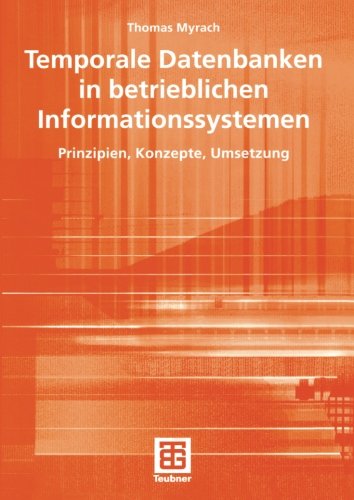 1 CS Jensen, RT Snodgrass, Semantics of time-varying information, Journal of Information Systems, 21:4, pp. 311-352, 1996
36
Temporale Daten und das relationale Modell
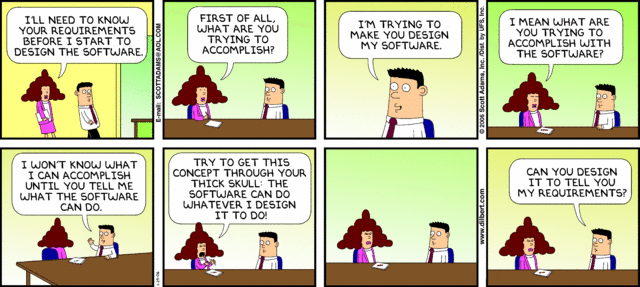 Welche Funktionalität brauchen wir überhaupt?
Non-Standard-Datenbanken
Von der multidimensionalen Indizierung zu temporalen Daten
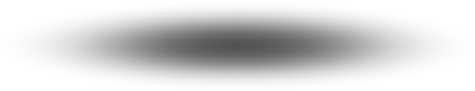 Weiterführende Konzepte
Grundlegende Konzepte temporaler Daten
Vorschläge fürAnfragesprachen
Multidimensionale Indizierung
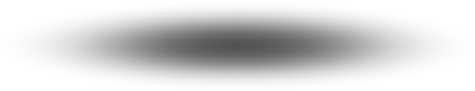 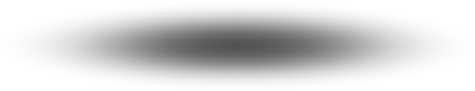 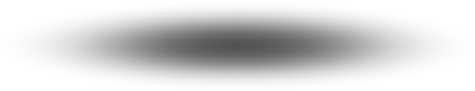 Sequenzen in SQL:2011
Unterstützung für Datenanalyse in SQL:2011 durch Bildung von Sequenzen aus einer Relation
Siehe auch OLAP-Funktionen in SQL:2003
Auch für Analyse zeitlicher Daten geeignet





Nachfolgende 11 Präsentationen sind angelehnt an ein Tutorial „Advanced SQL“ von Marcin.Blaszczyk@cern.ch
F. Zemke, What's new in SQL:2011. ACM SIGMOD Record 41.1, 67-73, 2012.
39
Analytische Funktionen – Überblick
TABLE
Allgemeine Syntax:



Fensterspezifikation – Syntax


Beispiel für Bereichspezifikation (siehe Dokumentation)
WINDOW
SELECT analytical-function(col-expr)
       OVER (window-spec) [AS col-alias] 
FROM [TABLE];
CURRENT ROW
[PARTITION BY [expr list]]
ORDER BY [sort spec] [range spec]
ROWS UNBOUNDED PRECEDING AND CURRENT ROW (default)
ROWS BETWEEN CURRENT ROW AND UNBOUNDED FOLLOWING
RANGE BETWEEN 2 PRECEDING AND 2 FOLLOWING
40
Geordnetes Analytisches Fenster
Analytische Funktion auf alle Tupel des Fensters angewandt
SQL>  select employee_id, last_name, manager_id, salary
      sum(salary) over (order by  employee_id, last_name, salary) 
      as cumulative from employees;

EMPLOYEE_ID LAST_NAME MANAGER_ID SALARY CUMULATIVE
----------- --------- ---------- ------ ----------
        100 King                  24000      24000
        101 Kochhar          100  17000      41000
        102 De Haan          100  17000      58000
        103 Hunold           102   9000      67000
        104 Ernst            103   6000      73000
        105 Austin           103   4800      77800
        106 Pataballa        103   4800      82600
        107 Lorentz          103   4200      86800
        108 Greenberg        101  12000      98800
        109 Faviet           108   9000     107800
        110 Chen             108   8200     116000
SQL>  select employee_id, last_name, manager_id, salary
      sum(salary) over (order by  employee_id, last_name, salary) 
      as cumulative from employees;

EMPLOYEE_ID LAST_NAME MANAGER_ID SALARY CUMULATIVE
----------- --------- ---------- ------ ----------
        100 King                  24000      24000
        101 Kochhar          100  17000      41000
        102 De Haan          100  17000      58000 = 24000 + 17000 + 17000
        103 Hunold           102   9000      67000
        104 Ernst            103   6000      73000
        105 Austin           103   4800      77800
        106 Pataballa        103   4800      82600
        107 Lorentz          103   4200      86800
        108 Greenberg        101  12000      98800
        109 Faviet           108   9000     107800
        110 Chen             108   8200     116000
41
Bereichsangabe – Beispiel (1)
RANGE BETWEEN 2 PRECEDING AND 2 FOLLOWING
SQL> select manager_id, last_name, salary, sum(salary) over (order by  	last_name, salary rows between 2 preceding and 1 following) as 	cumulative from employees;

MANAGER_ID LAST_NAME SALARY CUMULATIVE
---------- --------- ------ ----------
       103 Austin      4800      10800
       103 Ernst       6000      22800
       101 Greenberg  12000      31800
       102 Hunold      9000      51000 = 6000 + 12000 + 9000 + 24000
           King       24000      62000
       100 Kochhar    17000      54200
       103 Lorentz     4200      45200
SQL> select manager_id, last_name, salary, sum(salary) over (order by  	last_name, salary rows between 2 preceding and 1 following) as 	cumulative from employees;

MANAGER_ID LAST_NAME SALARY CUMULATIVE
---------- --------- ------ ----------
       103 Austin      4800      10800
       103 Ernst       6000      22800
       101 Greenberg  12000      31800
       102 Hunold      9000      51000
           King       24000      62000
       100 Kochhar    17000      54200
       103 Lorentz     4200      45200
42
Bereichsangabe – Beispiel (2)
ROWS BETWEEN CURRENT ROW AND UNBOUNDED FOLLOWING
SQL> select manager_id, last_name, salary, sum(salary) over (order by  	last_name, salary rows between current row and unbounded 	following) as cumulative from emp_part;

MANAGER_ID LAST_NAME SALARY CUMULATIVE
---------- --------- ------ ----------
       103 Austin      4800      77000
       103 Ernst       6000      72200
       101 Greenberg  12000      66200
       102 Hunold      9000      54200 = 9000 + 24000 + 17000 + 4200
           King       24000      45200
       100 Kochhar    17000      21200
       103 Lorentz     4200       4200
SQL> select manager_id, last_name, salary, sum(salary) over (order by  	last_name, salary rows between current row and unbounded 	following) as cumulative from emp_part;

MANAGER_ID LAST_NAME SALARY CUMULATIVE
---------- --------- ------ ----------
       103 Austin      4800      77000
       103 Ernst       6000      72200
       101 Greenberg  12000      66200
       102 Hunold      9000      54200
           King       24000      45200
       100 Kochhar    17000      21200
       103 Lorentz     4200       4200
43
Partitioniertes analytisches Fenster
Analytische Funktion wird auf jede Partition angewandt
SQL> break on manager_id
SQL> SELECT manager_id, last_name, employee_id, salary, 
     sum(salary) over (PARTITION BY manager_id order by employee_id) as cumulative 
     FROM employees order by manager_id, employee_id, last_name;

MANAGER_ID LAST_NAME       EMPLOYEE_ID SALARY CUMULATIVE
---------- --------------- ----------- ------ ----------
       100 Kochhar                 101  17000      17000
           De Haan                 102  17000      34000
           Raphaely                114  11000      45000
           Weiss                   120   8000      53000
       101 Greenberg               108  12000      12000
           Whalen                  200   4400      16400
           Mavris                  203   6500      22900
           Baer                    204  10000      32900
       102 Hunold                  103   9000       9000
       103 Ernst                   104   6000       6000
           Austin                  105   4800      10800
           Pataballa               106   4800      15600
44
Partitioniertes analytisches Fenster
Analytische Funktion wird auf jede Partition angewandt
SQL> break on manager_id
SQL> SELECT manager_id, last_name, employee_id, salary, 
     sum(salary) over (PARTITION BY manager_id order by employee_id) as cumulative 
     FROM employees order by manager_id, employee_id, last_name;

MANAGER_ID LAST_NAME       EMPLOYEE_ID SALARY CUMULATIVE
---------- --------------- ----------- ------ ----------
       100 Kochhar                 101  17000      17000
           De Haan                 102  17000      34000
           Raphaely                114  11000      45000	
           Weiss                   120   8000      53000
       101 Greenberg               108  12000      12000
           Whalen                  200   4400      16400
           Mavris                  203   6500      22900
           Baer                    204  10000      32900
       102 Hunold                  103   9000       9000
       103 Ernst                   104   6000       6000
           Austin                  105   4800      10800
           Pataballa               106   4800      15600
45
Partitioniertes analytisches Fenster
Analytische Funktion wird auf jede Partition angewandt
SQL> break on manager_id
SQL> SELECT manager_id, last_name, employee_id, salary, 
     sum(salary) over (PARTITION BY manager_id order by employee_id) as cumulative 
     FROM employees order by manager_id, employee_id, last_name;

MANAGER_ID LAST_NAME       EMPLOYEE_ID SALARY CUMULATIVE
---------- --------------- ----------- ------ ----------
       100 Kochhar                 101  17000      17000
           De Haan                 102  17000      34000
           Raphaely                114  11000      45000	
           Weiss                   120   8000      53000
       101 Greenberg               108  12000      12000
           Whalen                  200   4400      16400
           Mavris                  203   6500      22900
           Baer                    204  10000      32900
       102 Hunold                  103   9000       9000
       103 Ernst                   104   6000       6000
           Austin                  105   4800      10800
           Pataballa               106   4800      15600
46
Partitioniertes analytisches Fenster
Analytische Funktion wird auf jede Partition angewandt
SQL> break on manager_id
SQL> SELECT manager_id, last_name, employee_id, salary, 
     sum(salary) over (PARTITION BY manager_id order by employee_id) as cumulative 
     FROM employees order by manager_id, employee_id, last_name;

MANAGER_ID LAST_NAME       EMPLOYEE_ID SALARY CUMULATIVE
---------- --------------- ----------- ------ ----------
       100 Kochhar                 101  17000      17000
           De Haan                 102  17000      34000
           Raphaely                114  11000      45000	
           Weiss                   120   8000      53000
       101 Greenberg               108  12000      12000
           Whalen                  200   4400      16400
           Mavris                  203   6500      22900
           Baer                    204  10000      32900
       102 Hunold                  103   9000       9000
       103 Ernst                   104   6000       6000
           Austin                  105   4800      10800
           Pataballa               106   4800      15600
47
Partitioniertes analytisches Fenster
Analytische Funktion wird auf jede Partition angewandt
SQL> break on manager_id
SQL> SELECT manager_id, last_name, employee_id, salary, 
     sum(salary) over (PARTITION BY manager_id order by employee_id) as cumulative 
     FROM employees order by manager_id, employee_id, last_name;

MANAGER_ID LAST_NAME       EMPLOYEE_ID SALARY CUMULATIVE
---------- --------------- ----------- ------ ----------
       100 Kochhar                 101  17000      17000
           De Haan                 102  17000      34000
           Raphaely                114  11000      45000	
           Weiss                   120   8000      53000
       101 Greenberg               108  12000      12000
           Whalen                  200   4400      16400
           Mavris                  203   6500      22900
           Baer                    204  10000      32900
       102 Hunold                  103   9000       9000
       103 Ernst                   104   6000       6000
           Austin                  105   4800      10800
           Pataballa               106   4800      15600		= 6000 + 4800 + 4800
48
Vordefinierte analytische Funktionen
Aggregatsfunktionen
SUM
MAX 
MIN 
AVG 
COUNT 
Zusätzlich für Fensterbereiche:
LAG
LEAD
FIRST
LAST
FIRST VALUE
LAST VALUE
ROW_NUMBER
DENSE_RANK
49
Analytische Funktion – Beispiel LAG
SQL> select day, EURCHF, lag(EURCHF,1) over (order by day) as prev_eurchf from currency;

DAY                  EURCHF    PREV_EURCHF
-------------------- ------ --------------
01-JUN-2012 00:00:00  1.240
02-JUN-2012 00:00:00  1.223          1.240
03-JUN-2012 00:00:00  1.228          1.223
04-JUN-2012 00:00:00  1.217          1.228
05-JUN-2012 00:00:00  1.255          1.217
06-JUN-2012 00:00:00  1.289          1.255
07-JUN-2012 00:00:00  1.291          1.289
08-JUN-2012 00:00:00  1.247          1.291
09-JUN-2012 00:00:00  1.217          1.247
10-JUN-2012 00:00:00  1.265          1.217
SQL> select * from currency order by 1;

DAY                  EURCHF
-------------------- ------
01-JUN-2012 00:00:00  1.240
02-JUN-2012 00:00:00  1.223
03-JUN-2012 00:00:00  1.228
04-JUN-2012 00:00:00  1.217
05-JUN-2012 00:00:00  1.255
06-JUN-2012 00:00:00  1.289
07-JUN-2012 00:00:00  1.291
08-JUN-2012 00:00:00  1.247
09-JUN-2012 00:00:00  1.217
10-JUN-2012 00:00:00  1.265
SQL> select day, EURCHF, ((EURCHF - prev_eurchf) / prev_eurchf )*100 as pct_change from (
     select day, EURCHF, LAG(EURCHF,1) over (order by day) as prev_eurchf from currency);

DAY                  EURCHF PCT_CHANGE
-------------------- ------ ----------
01-JUN-2012 00:00:00  1.240
02-JUN-2012 00:00:00  1.223      -1.37
03-JUN-2012 00:00:00  1.228       0.41
04-JUN-2012 00:00:00  1.217      -0.90
05-JUN-2012 00:00:00  1.255       3.12
06-JUN-2012 00:00:00  1.289       2.71
07-JUN-2012 00:00:00  1.291       0.16
08-JUN-2012 00:00:00  1.247      -3.41
09-JUN-2012 00:00:00  1.217      -2.41
10-JUN-2012 00:00:00  1.265       3.94
50
Offene Punkte bei der Datenmodellierung
Periodische Gültigkeit
Unsicherheit: 
Gültigkeit zu mindestens einem Zeitpunkt in einem Intervall
Abhängigkeiten zwischen Anwendungszeitperioden bzw. Systemzeitperioden
Etwas gilt, nachdem/bis/bevor/während etwas anderes gilt, ohne dass die tatsächlichen Intervallgrenzen bekannt sind
Open-World-Annahme: Wenn etwas nicht als gültig eingetragen ist, ist es nicht notwendigerweise ungültig
Komplexere Zeitstrukturen
Verzweigende Zeit (branching time)
Dichte Zeitstrukturen
Repräsentation und Erkennung von Ereignissen
51
Weitere Aspekte und Ausblick
Zeit in XML (valid time / transaction time in XPath)
Ähnliche Prinzipien wie im relationalen Modell
Zeit auf der Ebene der konzeptuellen Datenmodellierung
Deklarationen für physikalische Ebene von temporalen Datenbanken (z.B. Indexe)
Strom-orientierte Datenverarbeitung
Hohe Datenraten, Zwischendaten pro Fenster akkumulierend
Sekundärspeicher nötig, aber ggf. auch zu langsam, um Zwischenresultate aufzunehmen
Speicherbegrenzung und damit Approximation nötig